What is Storytelling Research?
David M. Boje
Grace Ann Rosile
Slides at https://davidboje.com
For Alana James
DoctoralNet Ltd
Advancing Graduate Support Through Technology and Research
What is Storytelling?
Storytelling includes three facets:
Narratives & Counternarratives 
Living Stories Grounding in place & time
Antenarrative Processes

For now Antenarrative means BEFORE (narratives or story) and BETS on the Future
[Speaker Notes: Lundholt, M. W., & Boje, D. (2018). Understanding Organizational Narrative-Counter-narratives Dynamics: An overview of Communication Constitutes Organization (CCO) and Storytelling Organization Theory (SOT) approaches. Communication and Language at Work, 5(1), 18-29.]
What is Storytelling Research?
It does not start with the BME Story although it may show up later


It does start with 3  concepts:
Storytelling as Tamara-Land
Storytelling as Antenarrative = 6 B’s
Storytelling as ‘science’
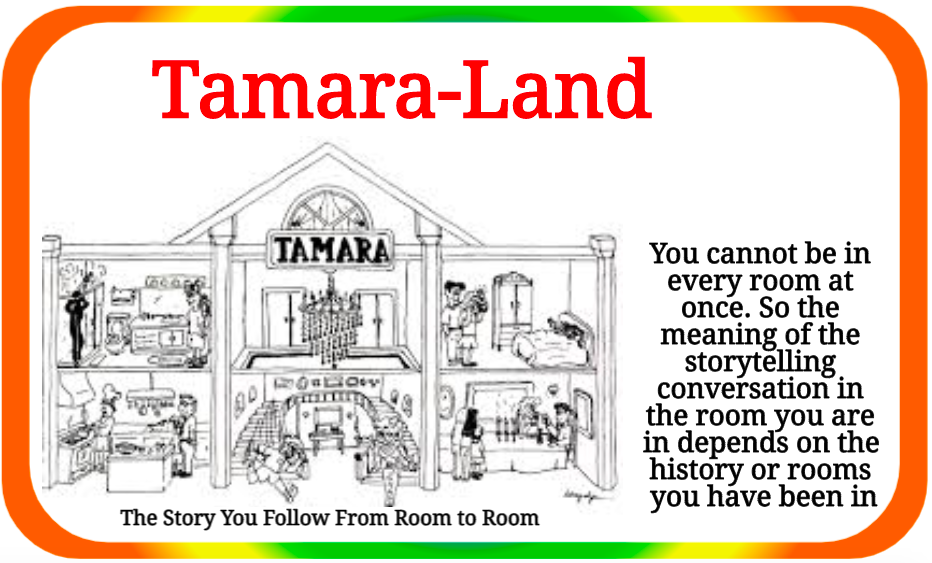 [Speaker Notes: Lundholt, M. W., & Boje, D. (2018). Understanding Organizational Narrative-Counter-narratives Dynamics: An overview of Communication Constitutes Organization (CCO) and Storytelling Organization Theory (SOT) approaches. Communication and Language at Work, 5(1), 18-29.
Explain: 
Multiple simultaneous fragmented stories
That have permutations & combinations (factorial)
Different sides of Personalitie show up with different characters in different rooms
Meaning of story you get depends on sequence of rooms you were in BEFORE
We keep Diffracting the multiple histories coming unraveled and reweaving in Tamara-Land]
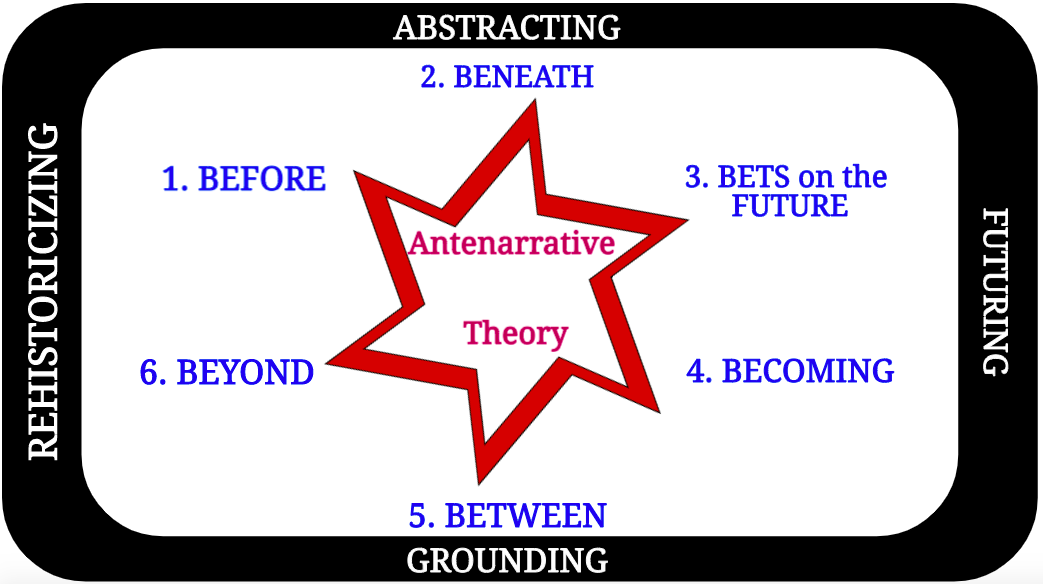 [Speaker Notes: See Boje & Rosile new book How to use storytelling conversation interviewing in your dissertation

Boje, D. M.; Rosile, G. A. (in press). How to Use Conversational Storytelling Interviews for Your Dissertation. UK: Edward Elgar Publishing Ltd. https://www.dropbox.com/sh/bd297r9f6lhgjeh/AAChF7KdZH7hvz3aGIySrTJwa?dl=0]
Antenarrative Intersubjectivity
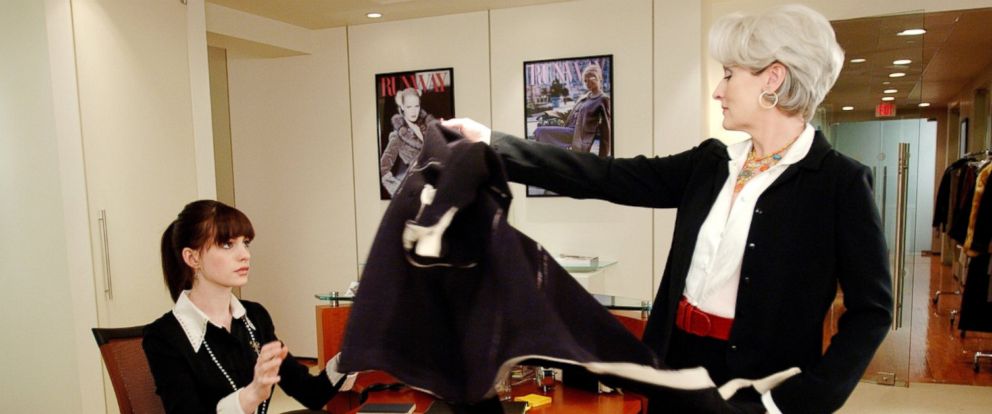 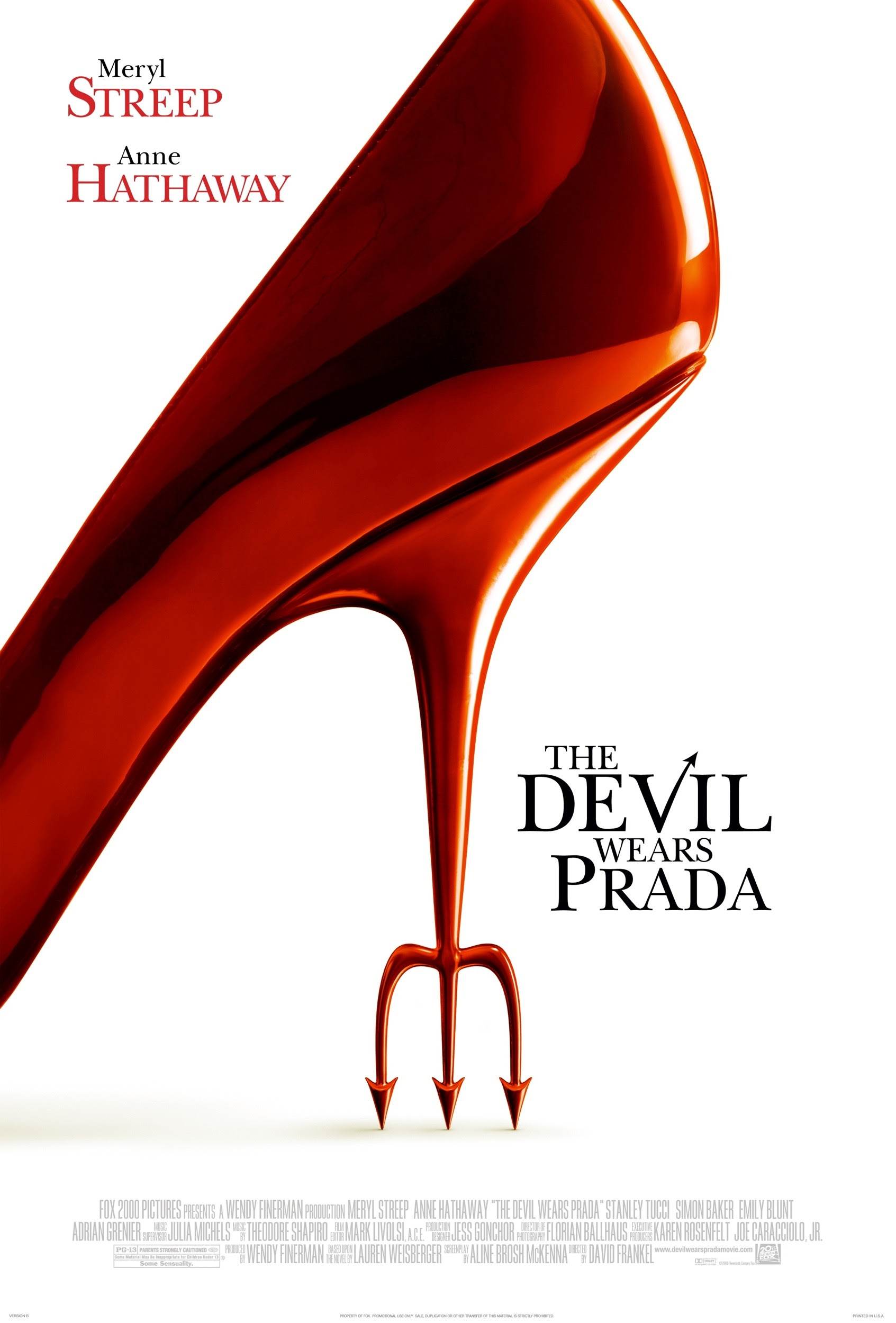 The “untold story” (Hitchin, 2015)
[Speaker Notes: Izak, M., Hitchin, L., & Anderson, D. (Eds.). (2015). Untold stories in organizations. Routledge.
 See chapter by Hitchin on Tamara-land and fragmented stories]
WHAT IS INTERSUBJECTIVITY OF STORYTELLING?
‘Walking the Stairs’ story
Boss’s New Couch
Office Supply Study (Boje 1991)
Narrative tends toward ABSTRACTING
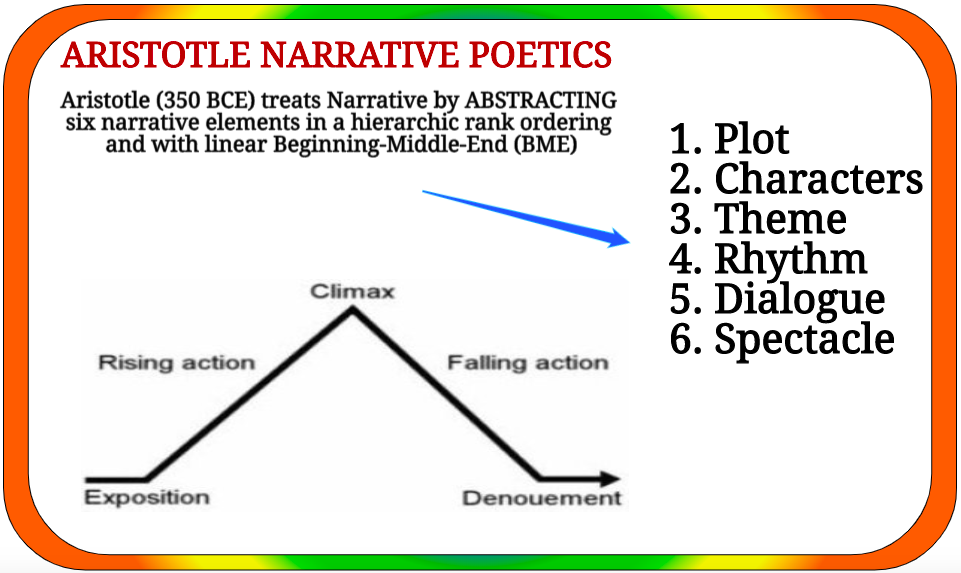 [Speaker Notes: This is an example of Abstracting

Aristotle. (2006). Poetics (Vol. 20685). ReadHowYouWant. com.]
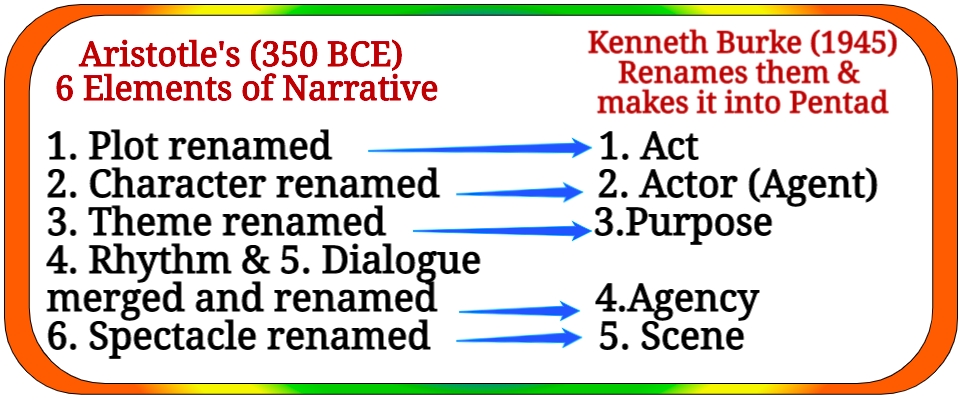 [Speaker Notes: Burke, K. (1945). A Grammar af Motives. Berkeley and Los Angelos: University.]
WHAT IS INTERSUBJECTIVITY OF STORYTELLING?Conversational Storytelling
Sound of footsteps
David: Ok, how can I help you? (Softly asked)
Grace Ann: I’m going to give him his second. So that’s his (points to one plastic tub)
David: OK
Grace Ann: And there’s a bowl, outside for now [more footsteps; sound of food being poured into the bowl] See that bowl there
David: OK?
Grace Ann: We keep them separate (scuffling sound) that’s all right, let him go, he’s going to go with you.
10
[Speaker Notes: Boje, David M.; Rosile, Grace Ann. (2019). 'Conversational Storytelling Research Methods: Cats, Dogs, and Humans in Pet Capitalism. Communication Research and Practice journal. Accepted Oct 9, 2019. Click here for pre-publication PDF https://davidboje.com/vita/paper_pdfs/Boje%20Rosile%20Conversational%20Story%20Res%20Methods.docx]
11
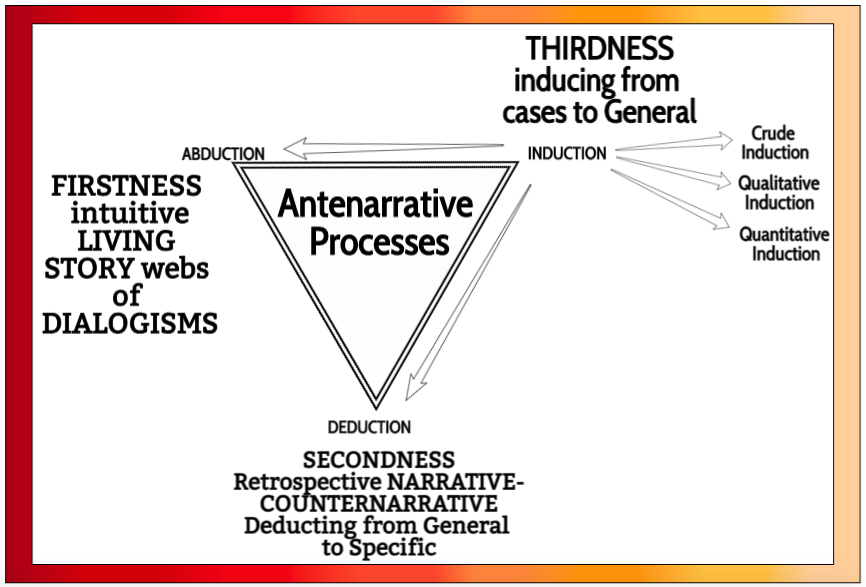 12
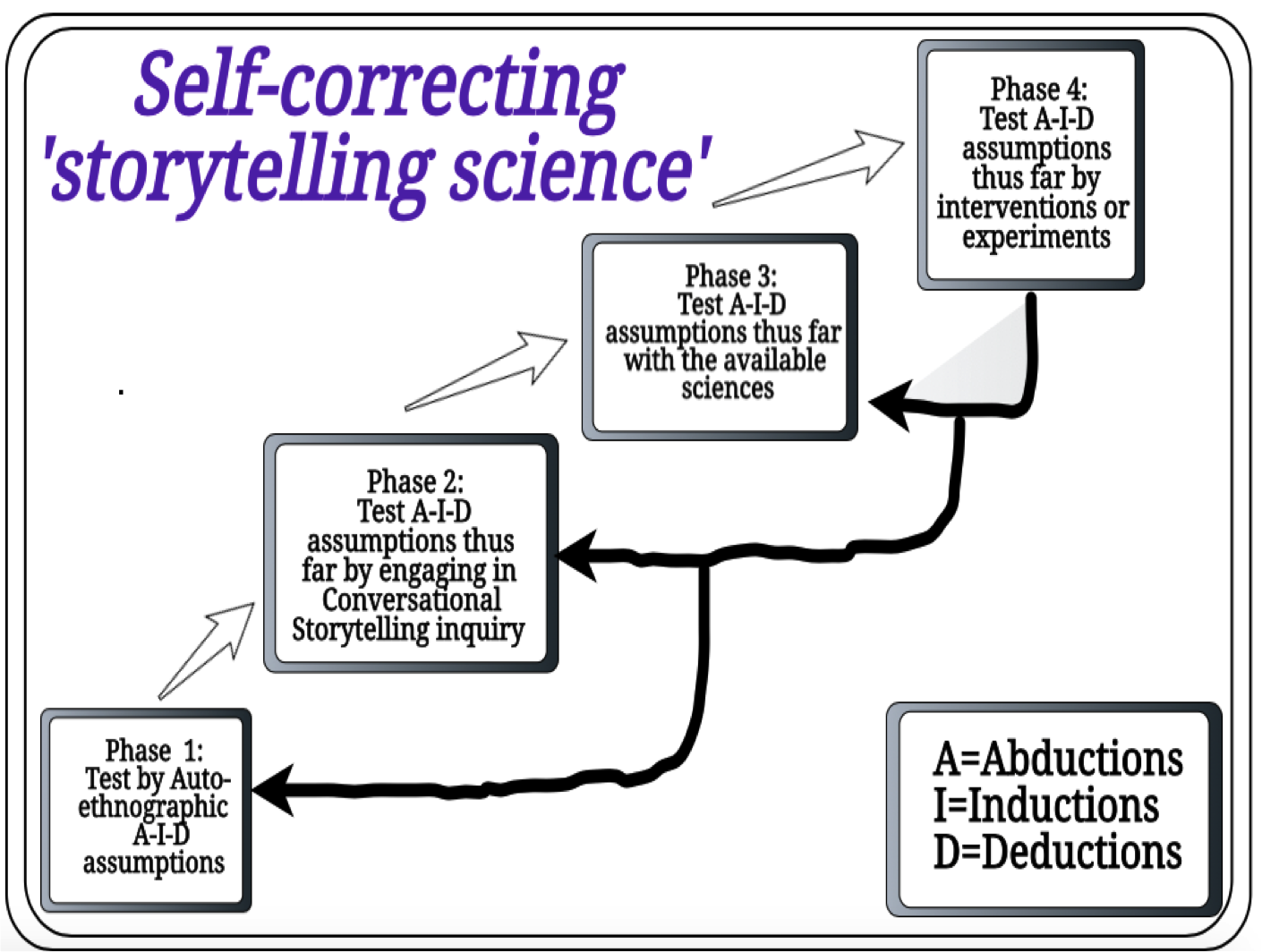 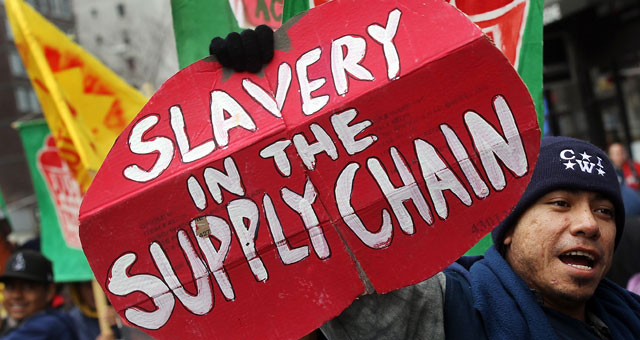 Coalition of Immokalee Workers (CIW) ending Modern Day Slavery with Worker-Driven Corporate Social Responsibility
14
[Speaker Notes: https://ciw-online.org/blog/2019/09/climate-march-2/]
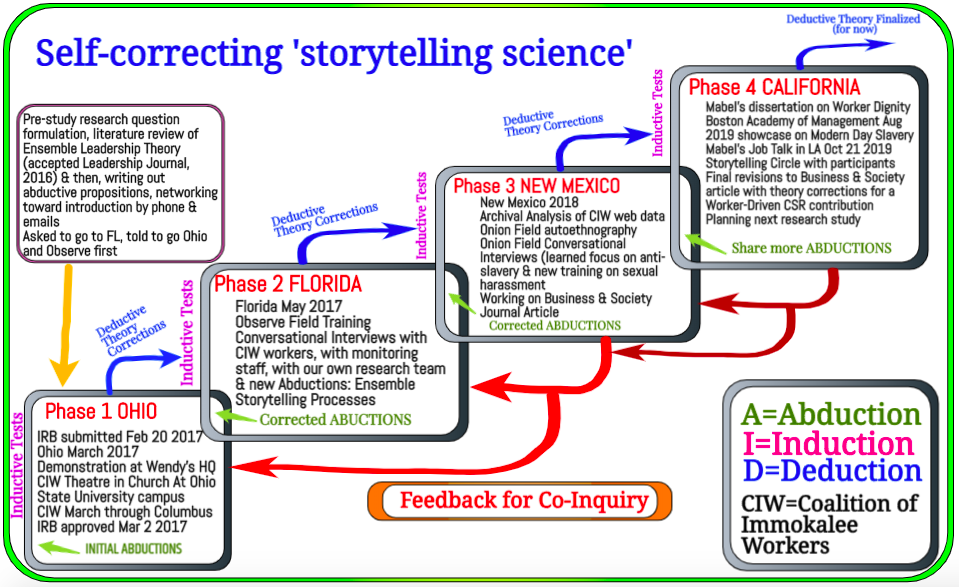 Boje, D
[Speaker Notes: Rosile, Grace Ann; Boje, David M.’ Herder, Rick; Sanchez, Rick. (2019, in press).  The Coalition of Immokalee Workers uses Ensemble Storytelling Processes to Overcome Enslavement in Corporate Supply Chains. This is earlier draft of article accepted by Business and Society Journal, July 2019. Click here for PDF draft version. https://davidboje.com/vita/paper_pdfs/CIW%20article%20draft%20for%20Business%20and%20Society%202019.pdf]
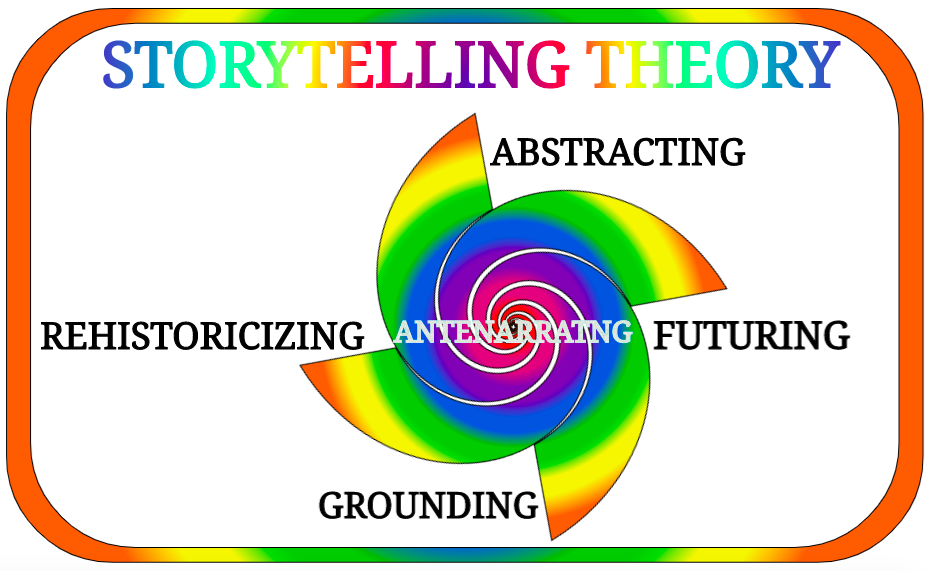 16
Embodied Restorying Intervention
The Cheating case example
Steps of the Embodied Restorying Process: 
Characterize: “Describe you at your “best.”  What would a favorite grandparent, parent, teacher, family member, or best friend, say about you? These received narratives constitute a received self-identity. For example, society, films, families, and institutions such as the military or professional training all tell us who we should be and how we should behave.”
 Externalize: “Describe your ‘old story,’ and make any problems or struggles into another character in your story (use an object in the sand tray to describe this character/problem).” (Note: some people prefer to talk about their old story before they describe their “best” self.   
Sympathize: “How has the problem (the old story) benefitted you or how is it understandable?”  
Revise: “Identify negative consequences of the problem.” This helps reaffirm the commitment to change them.  
Strategize:  “Find the ‘little wow moments’ of exception to the usual ‘same old story.’” For example, “How did you overcome the problem this time?” 
Restory:  “Re-write history and write a new future story. This time, highlight all the ‘little wow moments’ and make them the “new normal” (instead of the exception) in the future story.”  
Publicize: “Identify a support network and write letters to potential supporters to request participation in the new story of the future. It does not matter if the letter recipients respond or not. Consider family and friends who can support and ‘call you on it’ if the old story creeps back in.”
[Speaker Notes: Flora, Jeanne & Boje, David & Rosile, Grace & Hacker, Kenneth. (2016). A Theoretical and Applied Review of Embodied Restorying for Post- Deployment Family Reintegration. Journal of Veterans Studies. 1. 10.21061/jvs.41. http://veteransstudies.org/journal/index.php?journal=jvs&page=article&op=view&path%5B%5D=7&path%5B%5D=20]
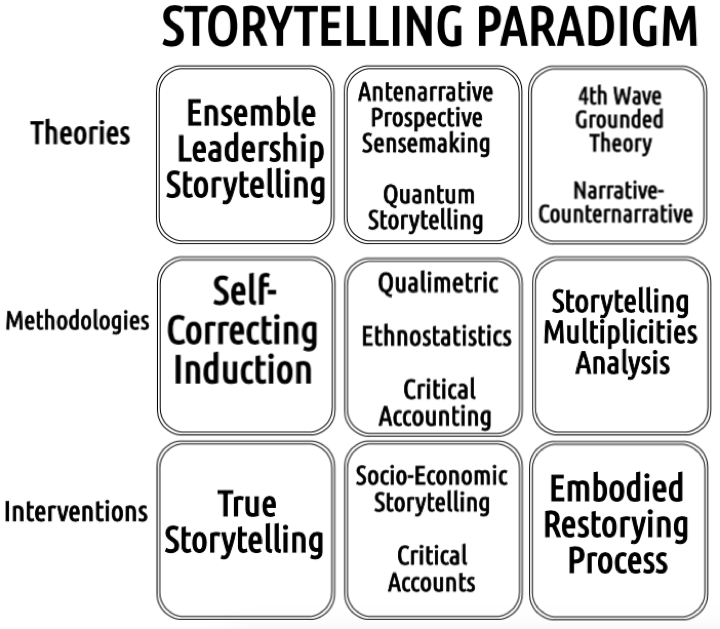 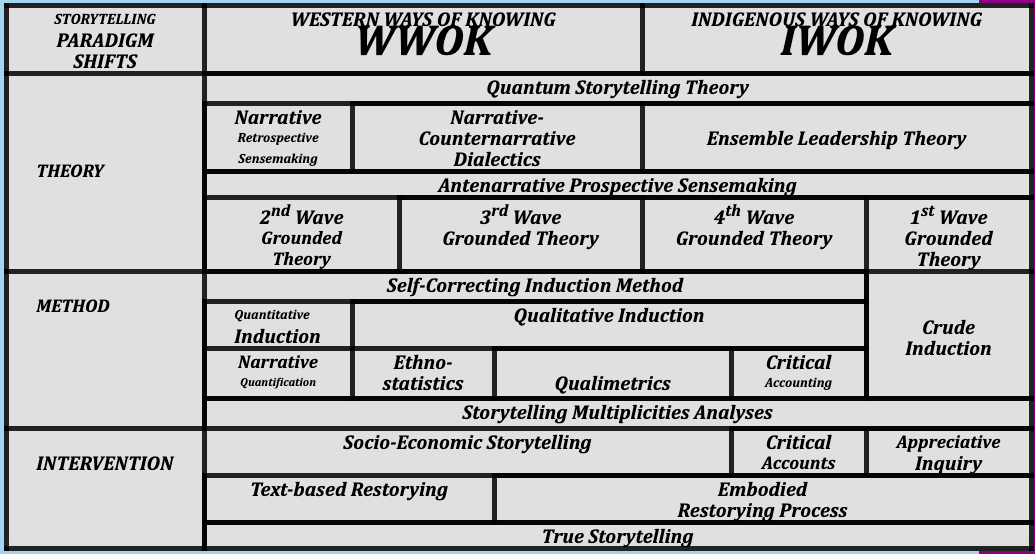 20
Your Questions
How do you triangulate data when building out a storyline?
Triangulation too often lets quantitative marginalize qualitative, but makes its points with the qualitative excerpts; we recommend self-correcting methods over triangulation (ask GA for hospital maternity ward case)
Use Abduction, and let the story emerge.
Based on what emerges, you can observe something & use Induction to draw a conclusion which can be tested (boss throws coat on secretary’s desk; are all bosses arrogant?). 
Deduction: General belief that secretaries/subordinates should help the boss with less-challenging work
Your Questions
2. What are the three things that are most important when bringing my data together to tell a story?

Let people speak in their own voices; it is their story and their data, not yours.
Explain the contexts (6 B’s of Antenarrative)
Identify patterns in both process & content (i.e. process: the boss always speaks first/ Content: the boss assigns the tasks)
Your Questions
3. How does the storyline relate to the publication? Is it like an outline?
A. At least 2 elements of the research process should be addressed in your final article:
Autoethnography: self-reflection on how you as researcher have influenced the process,
Self-reflection with self as subject, how the topic has changed you. 
B.  Publications need to follow the format required by the particular journal
Your Questions
4. Where do you start?
Something catches your attention Abduction, 
You wonder how to test it  Induction, and
You develop a theory of conclusions from premises  Deduction
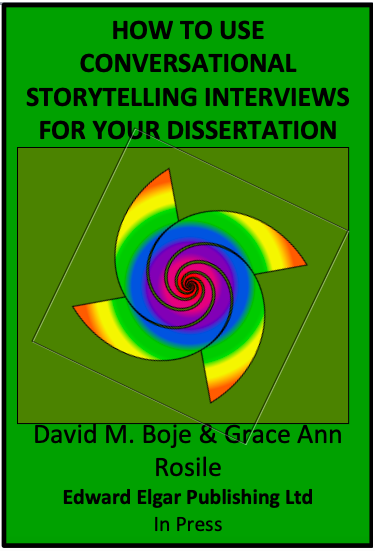 Questions and Discussion
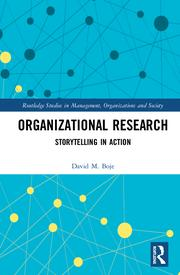 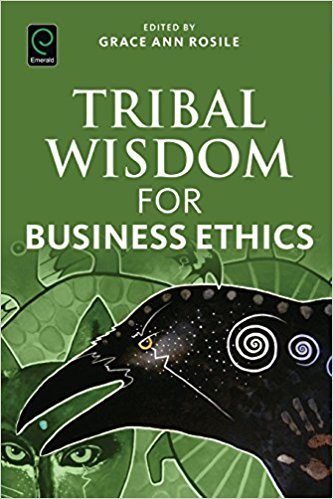 Download for free until published in 2020
Download free till published
Slides at https://davidboje.com
25
[Speaker Notes: Boje, D. M.; Rosile, G. A. (in press). How to Use Conversational Storytelling Interviews for Your Dissertation. UK: Edward Elgar Publishing Ltd. https://www.dropbox.com/sh/bd297r9f6lhgjeh/AAChF7KdZH7hvz3aGIySrTJwa?dl=0]